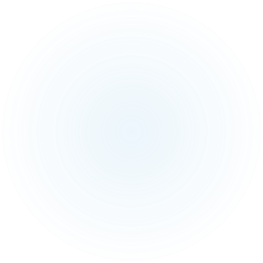 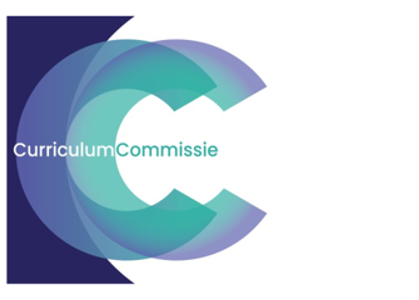 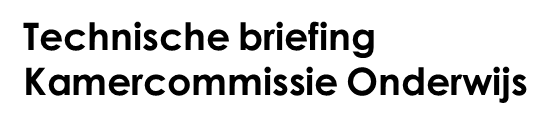 Presentatie wetenschappelijke Curriculumcommissie voor het funderend onderwijs
31 maart 2022
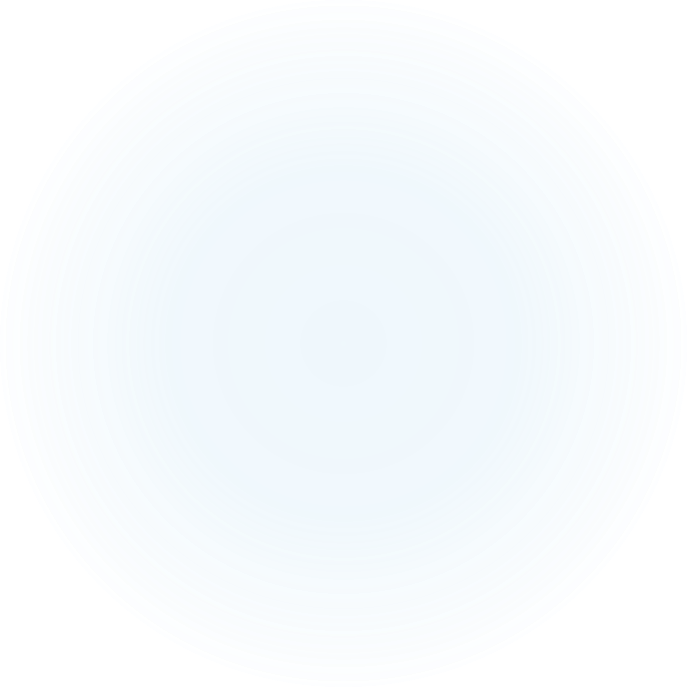 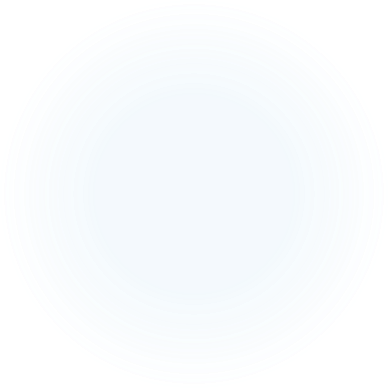 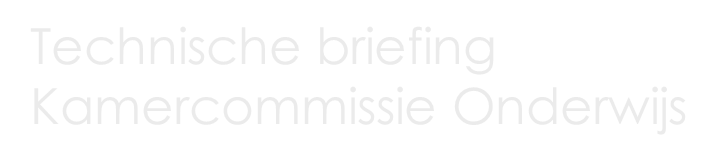 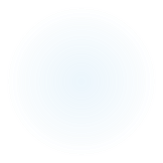 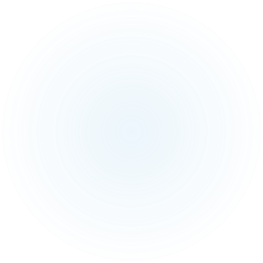 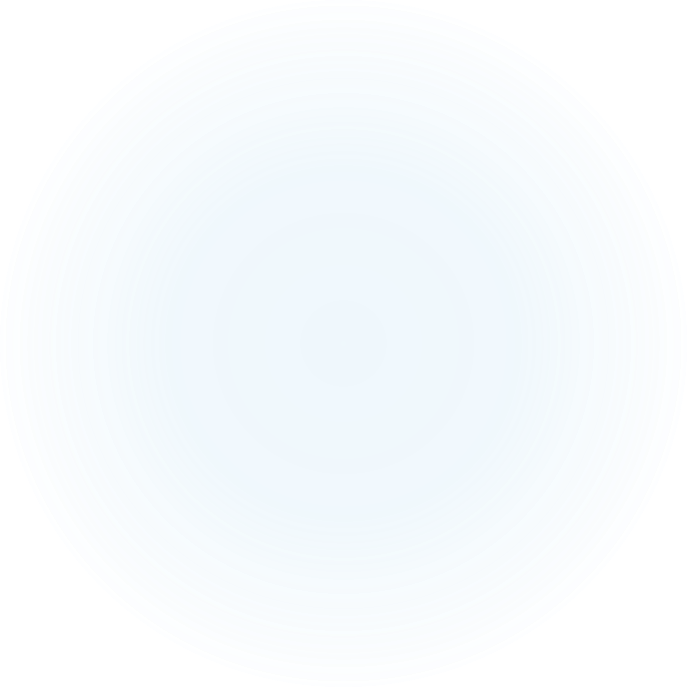 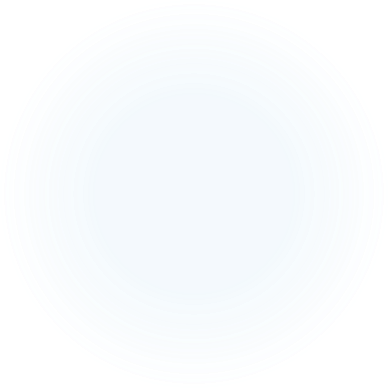 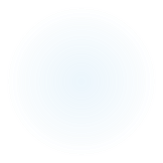 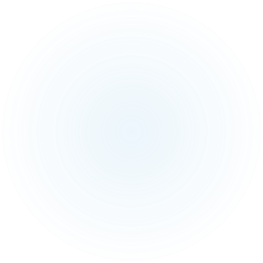 Rol wetenschappelijke Curriculumcommissie

 Onafhankelijke adviescommissie voor OCW

 Doordenken van het curriculumvraagstuk via         	gevraagde adviezen
opbrengst Curriculum.nu
werkopdrachten SLO
Verdiepende studies
systeem van periodieke herijking

 Gewenste curriculumherziening helpen realiseren
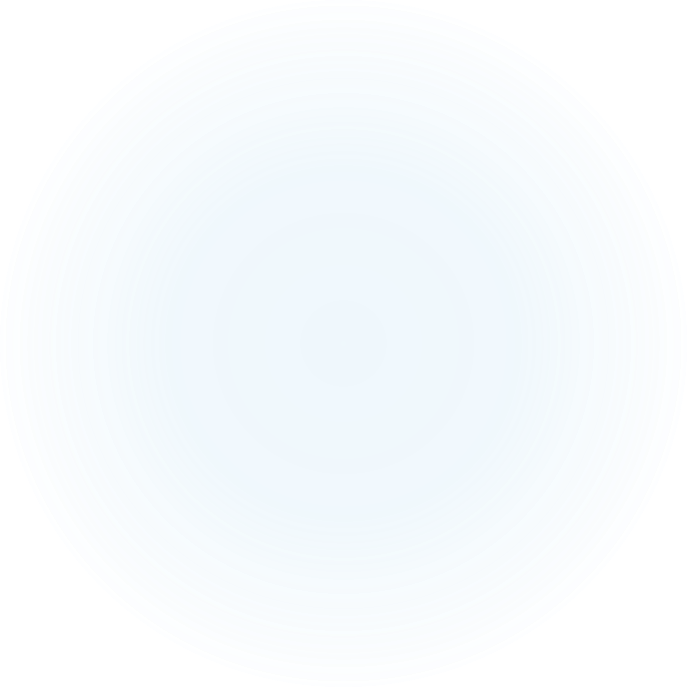 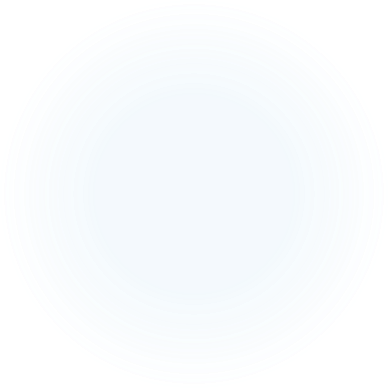 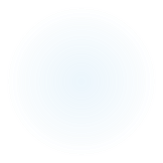 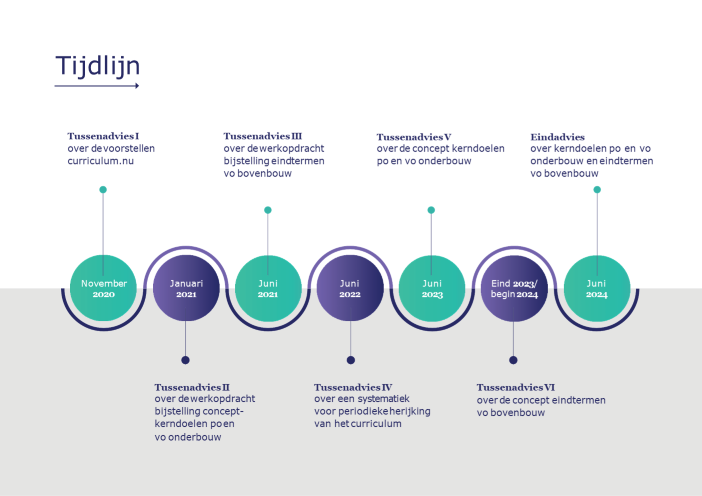 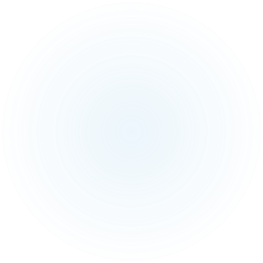 Tussenadvies 1 Kaders voor de toekomst


Taxatie opbrengst curriculum.nu: bruikbaar maar niet voldoende

Belang van eenduidige ontwerpprincipes (rationale, focus)

Een vooraf vastgestelde samenhangende en consistente aanpak (architectuur)
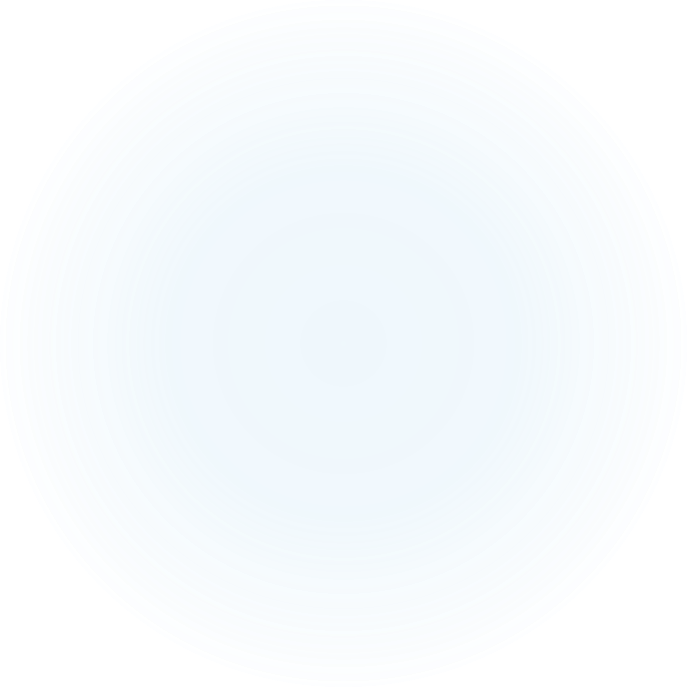 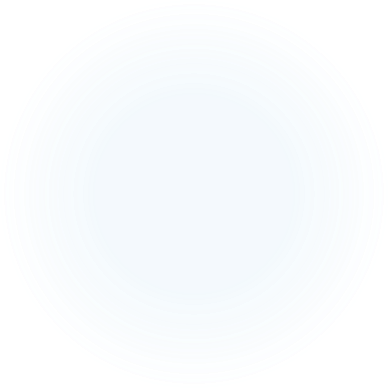 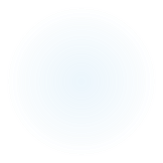 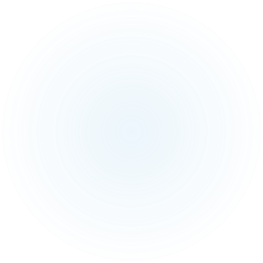 Tussenadvies  2 Doel en ruimte


Het belang van een breed en gevarieerd curriculum met doeldomeinen kwalificatie, socialisatie en persoonsvorming

Werk met eenduidige typologie van kerndoelen

Werk met vooraf vastgestelde ontwerpruimte om overladenheid tegen te gaan
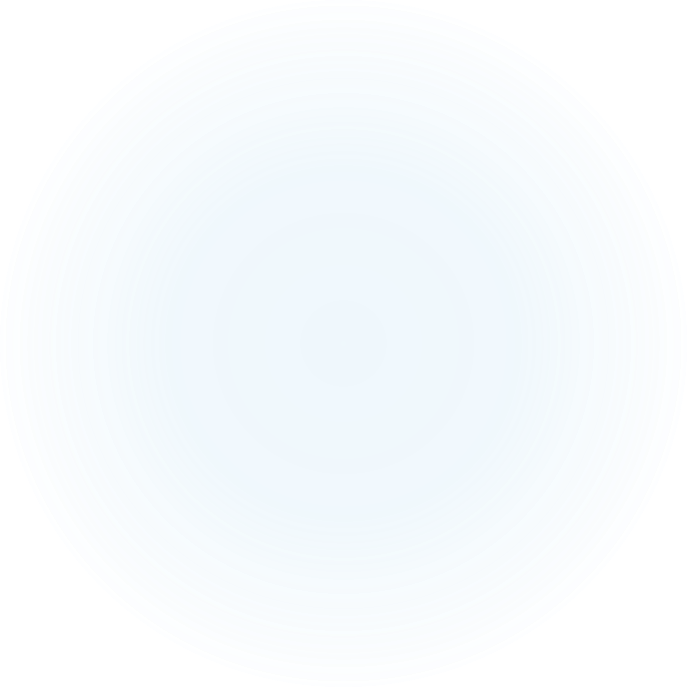 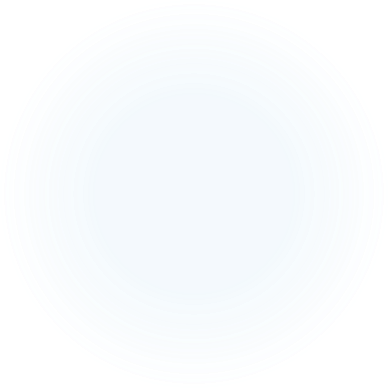 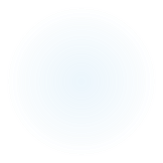 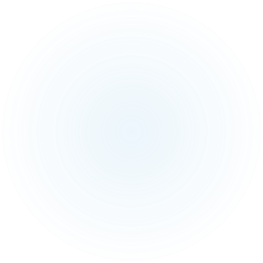 Tussenadvies 3 Examenprogramma’s in perspectief


Eindtermen als basis voor examens en voor een breed curriculum 

Betere balans tussen CE en SE

Werk met vooraf vastgestelde ontwerpruimte om overladenheid tegen te gaan
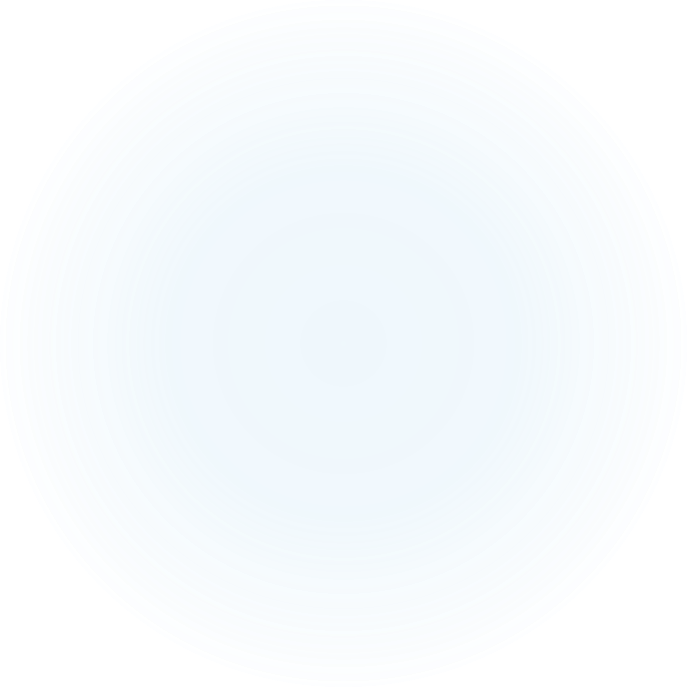 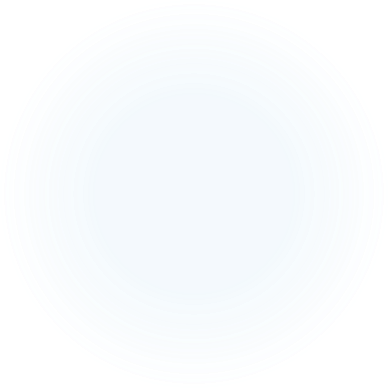 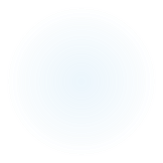 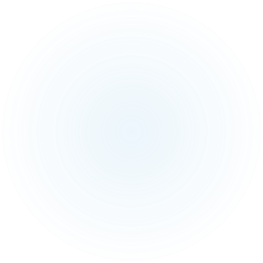 Verdiepende studies 1 Kaders voor kansen:

Beoordelingskader kansengelijkheid voor het hele curriculum, niet alleen voor taal en rekenen

Belang van een goede doorlopende leerlijnen, aandacht voor diversiteit en ruimte voor meertaligheid.
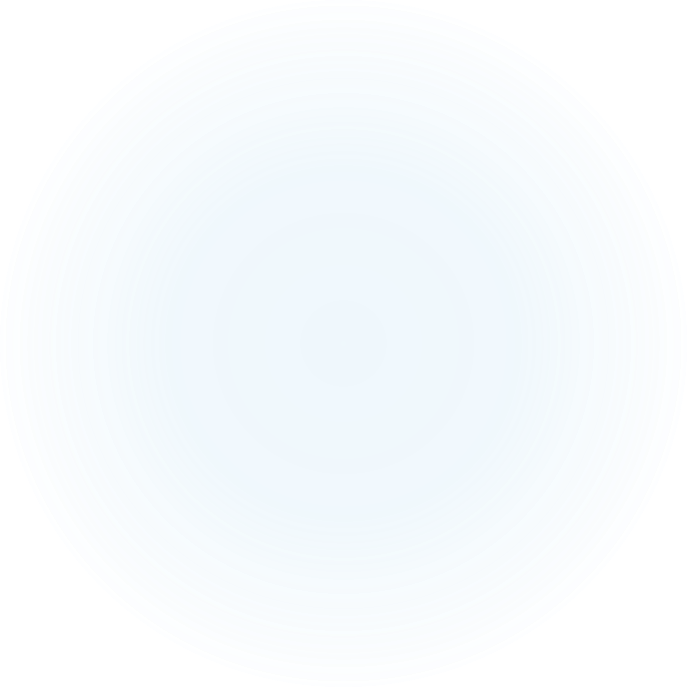 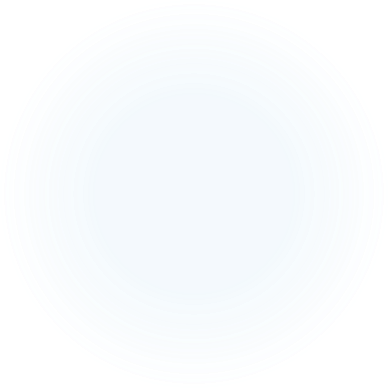 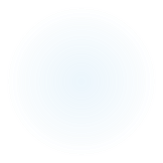 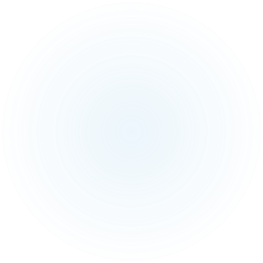 Verdiepende studies 2 Samenhang in het curriculum

 	meer samenhang creëren door het gebruik van    	een rationale

 	overladenheid wordt aangepakt door een betere 	aansluiting van vakken en leergebieden, 	leerjaren en schoolsoorten

 	Burgerschap en Digitale Geletterdheid krijgen 	eigen herkenbare kerndoelen en eindtermen
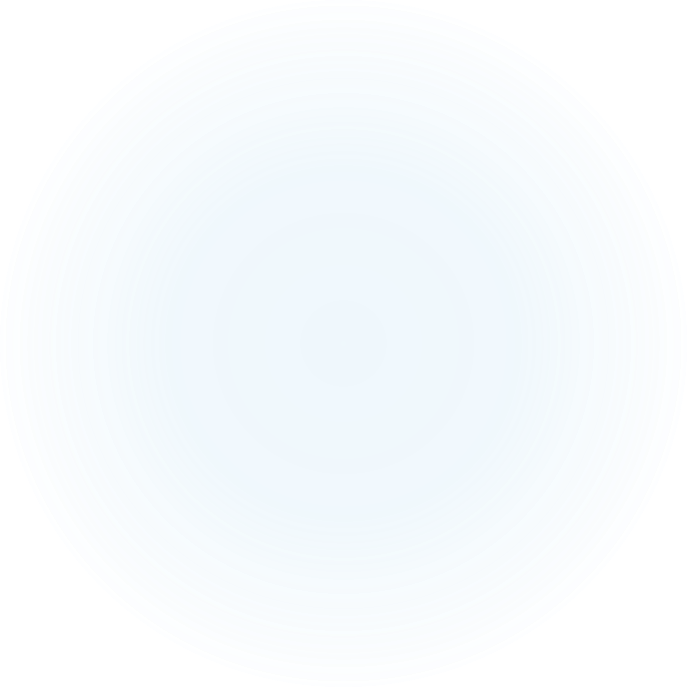 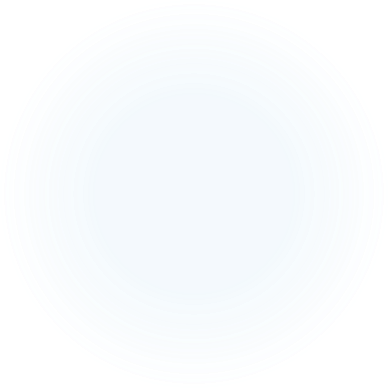 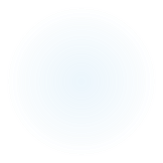 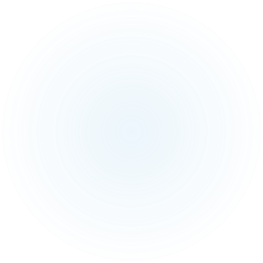 Verdiepende studies 2 Samenhang in het curriculum


 	Scholen dienen dit zelf vorm te geven. Faciliteer 	scholen hierin en zorg voor een goede 	curriculumbekwaamheid van de leraar

    Maak onderscheid tussen vakspecifieke 	vaardigheden, verbindende vaardigheden en 	conditionele vaardigheden.
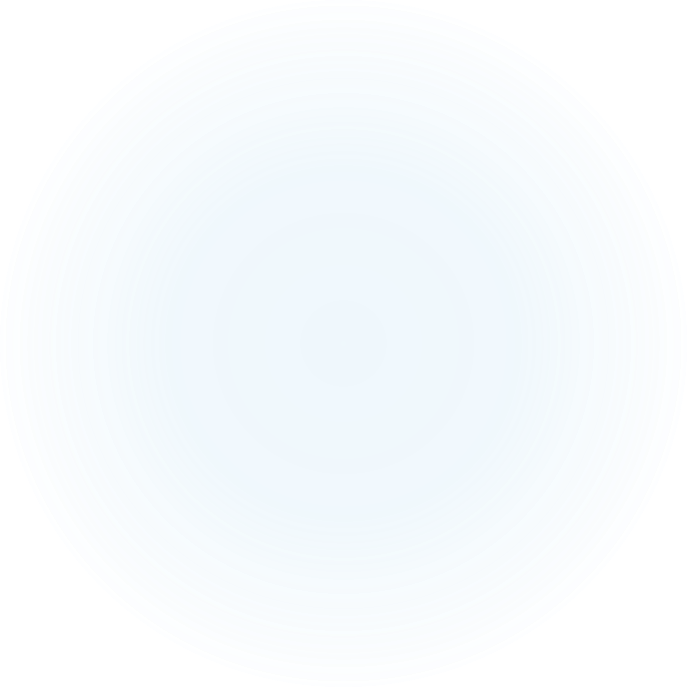 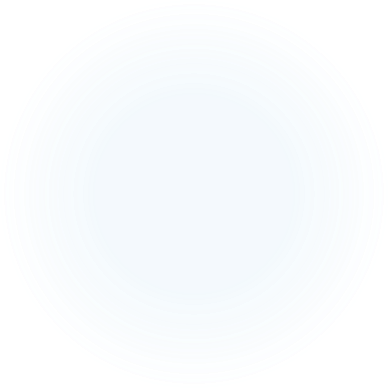 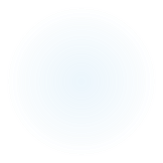 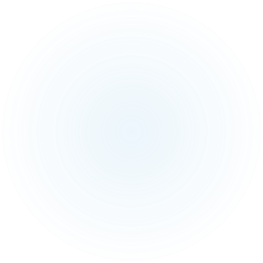 Tussenstand: 

 De adviezen en studies zijn door de vorige minister  	aangeboden aan de Kamer met een positieve 	waardering.

 De adviezen en aanbevelingen zijn verwerkt in de 	werkopdrachten of werkinstructies aan SLO 

 De bijstelling van de examenprogramma’s: 	Nederlands, wiskunde, de moderne vreemde 	talen, maatschappijleer en de bètavakken is 	gestart.
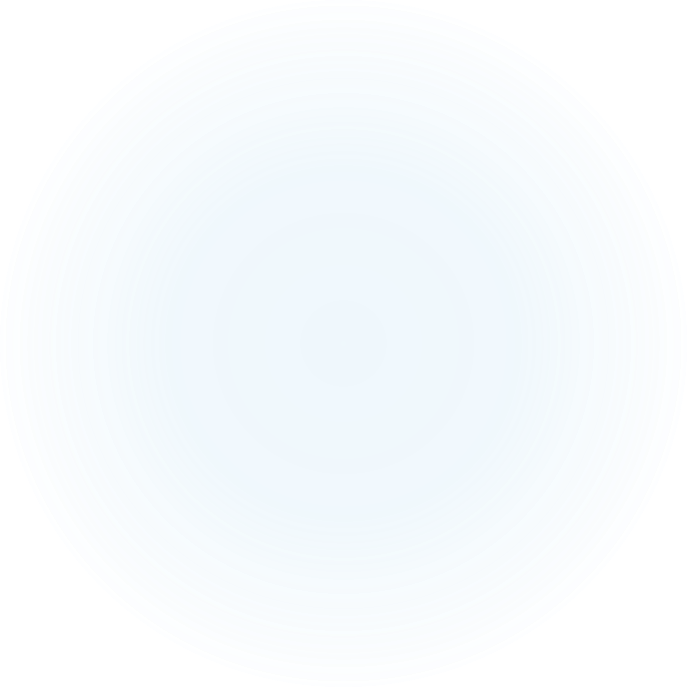 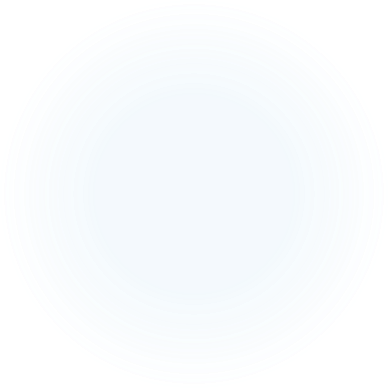 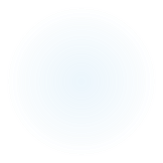 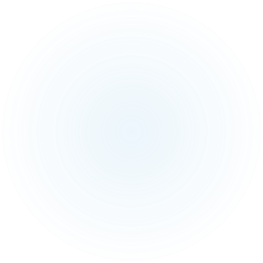 Tussenadvies 4 

Hoe te komen tot een vaste cyclus van periodieke curriculumbijstelling?

Wie vervult welke functie in de keten? 

Hoe worden die functies ondergebracht in een cyclisch meerjarig proces met vaste ijkmomenten?

Waar ligt de regie in het proces?

Uitgangspunten: complixiteitreductie, transparantie, stroomlijnen informatie, samenhang, regie, periodiek en flexibel, verantwoordelijkheden
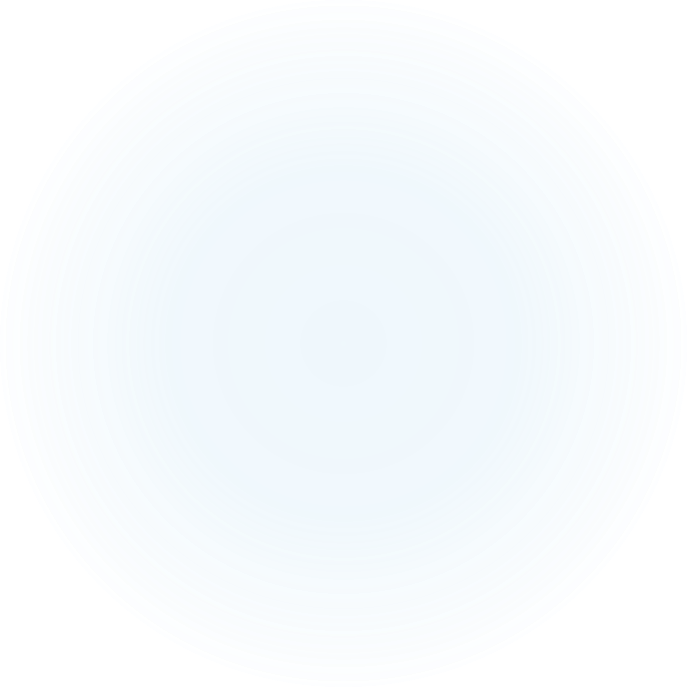 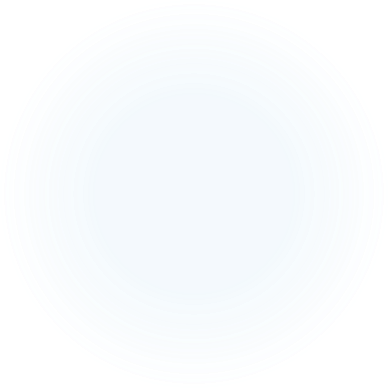 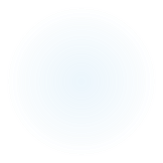